Defense Security Service
DSS Update
DSS Changing With A Changing Security Environment
[Speaker Notes: Briefing will touch on:
Update on FY13
How we are approaching the DSS mission
What we’re finding in industry
Looking ahead to new initiatives, what’s on the horizon]
DSS Update
FY13 in Review
Conducted 7,300 security vulnerability assessments
1,565 new Interim and Final Facility Clearances granted 
Over 14,000 Accredited Systems in Industry
 26 Federal Partners
>1 Million active cleared contractors
[Speaker Notes: Numbers for FY12]
DSS Update
FY13 in Review
DMDC assumed call center activities (JPAS, DCII, iIRR, and SWFT) on June 1, 2013

Updates to Security Vulnerability Assessment Matrix being implemented September 2013 (Rating.Matrix@dss.mil)

Release ISFO Process Manual --- Fall 2013 (15 May  2014 requirement)

Web-based ISFD going to CAC/PKI enabling --- ready for 2014 deployment

Initiate full DSS CCRI team reviews  --- late 2013

DISCO merged into the DoDCAF
Stand-up of Personnel Security Management and Oversight for Industry (PSMO-I)
[Speaker Notes: Saw a pretty seamless transition of call center functions from DSS to DMDC
Continuing to adjust the security rating matrix

Begin full DSS team reviews in first quarter FY14. DSS implemented pre-CCRI advise and assist visits to ensure readiness]
DSS Update
FY13 in Review
Just launched new Voice of Industry survey
Over 10,000 FSO responses
Initial feedback cites Cyber and Insider Threats as the biggest concerns 
Opportunity to provide feedback
Feedback currently being analyzed for avenues to enhance industry partnerships

Partnership with Industry
18 exchanges in FY13 
17 active industry partners
Program was suspended due to sequestration 
Anticipate re-launching in CY14  
(DSSOutreach@dss.mil)
[Speaker Notes: VOI, just launched a new survey.  Encourage everyone to participate. DSS does read the input and we do make changes based on what we’re seeing.]
Managing Risk … Cleared Industry
f
{
{
ConsequenceValue
Risk
=
Vulnerability,
Threat,
Vulnerability Assessments
IT Accreditations
CCRIs
Security Clearance Process
Suspicious Contact Reports
IIRs
Referrals for Action
Cyber\Threat Notifications
Risk Based Prioritization
Company Assessments
Program Assessments
FOCI Analysis
CFIUS Reviews
Security Education
Security Training
Security Professionalization
[Speaker Notes: This formula defines how DSS will approach its mission.
Risk is a function of threat, vulnerability, and value/consequence.
The DSS mission is to work against the threat.  
In this formula, the vulnerability is the asset – the classified information or technology in the hands of industry.  Field Operations is responsible for looking at the vulnerabilities in industry and what is needed to secure them.  Is this wall high enough? Are there holes in the wall that is protecting the information?  
CI then looks at the threat to the information; they identify who wants the information, their skill sets and how they are trying to acquire the information.  The goal is to work together to match the two missions so we have a comprehensive idea of which facility has the most sought after information, but is also the most vulnerable to exploitation. 
The last piece of the equation is determining the consequences and the value of the information.  What happens if the United States loses this technology and our adversary gains it?  Value and consequence are not the same.  A potential adversary may place a great deal of value on possessing a particular technology, but the fact that they have that technology may be of little consequence to the United States.  In other cases, there could be very grave consequences for our adversaries to possess certain technology or types of information.  We, as an organization and a Department, have to know what has been stolen and what we might have to face in any conflict.]
Vulnerability Assessments
THREAT
[Speaker Notes: DSS assessments ensure security countermeasures are in place to mitigate hostile intelligence threats and ensure national policy compliance.

DSS uses a tailored, risk-based team methodology to assess and enhance the security posture of over 10,000 cleared companies at over 13,500+ locations.

The assessment evaluates contractors’ security processes and procedures, adherence to suspicious contact reporting requirements, identifies vulnerabilities, advises government activities of substandard programs and compromise of classified, and ensures effective follow-up to mitigate known vulnerabilities.]
Vulnerability Assessments
Assessment Ratings FY12 vs FY13
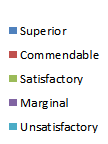 [Speaker Notes: The charts show a relatively stable distribution of ratings.]
Vulnerability Assessments
Top Ten Acute/Critical Vulnerabilities (59% of total):
08-602 Audit Capability (incl. 08-602A 3  Audit Trail Analysis)
02-200 - PERSONNEL SECURITY CLEARANCES - General (incl. 02-200B Deny Access for Deny Revoke or Suspension PCLs)
08-202 Accreditation
01-302 Reports to be Submitted to the CSA (incl. 01-302G Change Conditions Affecting the FCL)
02-104 PCLs Required in Connection with the FCL
02-201 Investigative Requirements
08-305 Malicious Code
01-303 Reports of Loss, Compromise, or Suspected Compromise
08-311 Configuration Management
05-309 Changing Combinations (incl. 05-309B Employee with Knowledge Combination Change)
[Speaker Notes: These are the 10 ten acute vulnerabilities we’re finding during our assessments with the applicable NISPOM reference.]
IT Vulnerabilities
Top five deficiencies we’re seeing in System Security Plans:
  SSP was incomplete or missing attachments
  Inaccurate or incomplete configuration diagram
  Sections in general procedures contradict protection profile
  Integrity & availability not properly addressed
  SSP was not tailored to the system

Top five vulnerabilities we’re seeing during visits:
  Inadequate auditing controls
  Security Relevant Objects not protected
  Inadequate configuration management
  Improper session controls
  Identification & authentication controls
[Speaker Notes: ODAA staff has made great strides in bringing down the approval timelines
Last year, it took 17 days on average to issue an IATO after a plan was submitted
For those systems going “Straight to ATO (SATO)” it took an average of 18 days to issue the ATO
You can help us and yourselves get even better:
31% of the SSPs required some level of correction prior to conducting the onsite validation
12% of the SSPs were denied IATO due to significant corrections needed (processed after corrections made)]
CI Integration
CI Award
  20% of industry is reporting – Only 10% reporting “actionable” SCRs
  Goal is 40% of industry reporting “actionable” SCRs
  Cyber Incident reporting has doubled, still ~ three (3) percent  
 
New CI awareness and analytical products
  Better define the threat
  More timely, focused products -- individual company assessments
  Expanded distribution of products
  Pushing classified threat, including cyber
  Deeper look into supply chain and unclassified subcontract vulnerabilities

CI course, Thwarting the Enemy
  40,000 course completions in first year
Education and Training
Two curriculum tracks for FSOs
American Council on Education (ACE) Credit Equivalency recommendations for several courses
Two new awareness courses available outside of STEPP 
Professionalization – SPeD Certification
FSO Toolkit
An on-line tool with a variety of security resources
Information is designed to be modified or adapted to each facility
Go to www.cdse.edu  and click on Facility Security Officers (FSOs) under Toolkits.
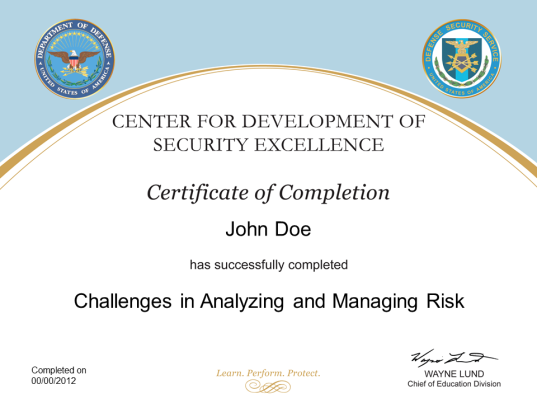 [Speaker Notes: CDSE moving from classroom delivery to on demand delivery:
Catalog of 151 products (courses, shorts, podcasts)  serving DoD and Industry
Learn@Lunch webinars – 30 minutes
Two curriculum tracks for FSOs: 
17 courses for possessing facilities
13 courses non-possessing facilities
Credit Equivalency recommendations for several courses:  
The FSO Program Management Curriculum for Possessing Facilities
The FSO Orientation Curriculum for Non-Possessing Facilities
The SAP Orientation Course
The SAP Mid-level Course
Two new awareness courses available outside of STEPP: 
Thwarting the Enemy; Counterintelligence and Threat Awareness Information to the Defense Industrial Base
OPSEC Awareness for Military Members, DoD Employees and Contractors
SPēD Certification Program Conferrals
1619 – Security Fundamentals Professional Certification
SFPC received NCCA National Accreditation
Commercial Testing 
Partnership with Pearson-VUE
Offered at 850+ sites worldwide
Easy registration thru CDSE’s STEPP]
Looking ahead
New automation
ODAA BMS
DD 254 Database
PKI Requirements
NISS
Webinars
Clearance Reform?
Budget?
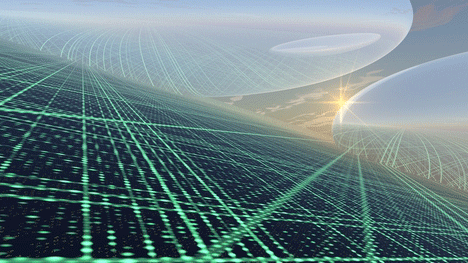 [Speaker Notes: DSS working on new automation systems: The ODAA Business Management System provides a secure web-based system to manage ODAA’s certification and accreditation activities. Will improve accreditation timeliness and accuracy; will reduce the number of unaccredited systems by providing automated notifications to DSS and industry.
Fully deployment in 14. 
The National Industrial Security System, or NISS, is the replacement system for ISFD.  It will expand capabilities for automating manual processes and facilitate collaboration across the agency. looking at  three to four years before implementation. 
The National Industrial Contractor Classification System, or NCCS, will give you a central repository for the collection of classified contracts and supporting documentation, and will allow you to search contract security control data based on defined criteria.  
This IT system is currently in development, but it should be in place within the next two years.
Navy Yard shooting is prompting renewed calls for clearance reform. DSS is engaged at the DoD level, but no idea what if anything will change
Continue to face budgetary challenges and again, no clear picture of what will happen in FY14]
NISS Program

Environment
 Persistent threats to the Defense Industrial Base (NIB)
 Dispersed, complex, labor intensive oversight mission 
 Budget restrictions
 Limited DSS personnel
 Stovepiped, legacy information systems

National Industrial Security System (NISS) Solution
 Modernizes business processes and tools to maximize efficiency 
 New, highly automated business information capability:
Replaces the legacy Industrial Security Facility Database (ISFD)
Incorporates additional functionality 
Broader user base across the Government and Industry
 Implements National Industrial Security Program (NISP) System Architecture vision

NISS vision is for a data-driven, collaborative, automated, online environment accessible to government and industry users that delivers industrial security services, training, and oversight with interoperability and efficiency.
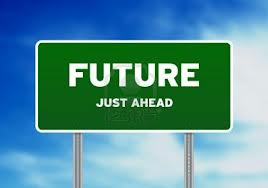 14
NISS Concept Summary

NISS is key to realize a Proactive, Risk-Based NISP Oversight Strategy
Integrating the NIB Threats, Vulnerabilities, and Assets/Consequences

NISS will be the ubiquitous go-to system interface for DSS, Industry, and Government interaction as it relates to the NISP.

NISS enables DoD enterprise decision making and analysis (Acquisition, IC, etc.)
15
Social Media
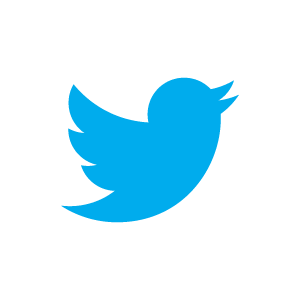 @DSSPublicAffair
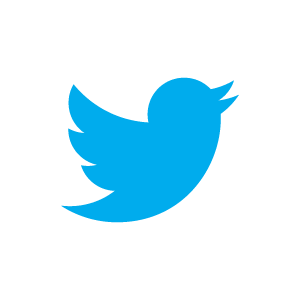 @TheCDSE
Like Us on facebook at DSS.stakeholders
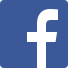 16
Questions?
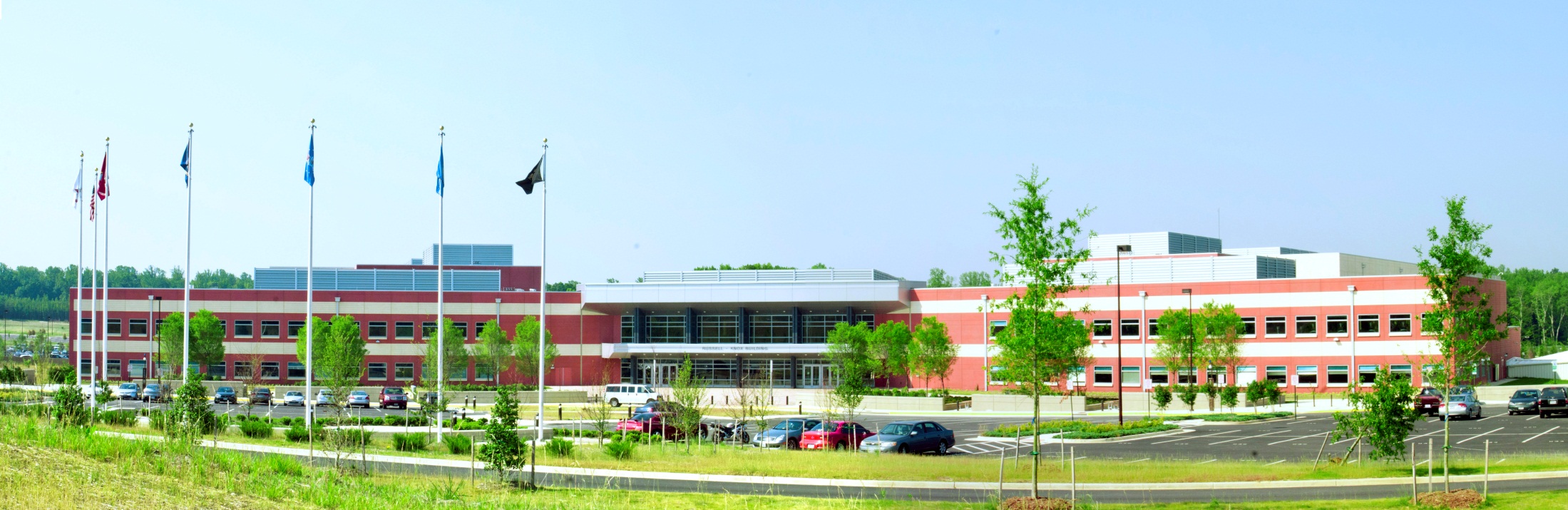 17